WELCOME
KY’s Project SCOPE:         
Supporting Children of the Opioid Epidemic

October 20 Monitoring Child Development
Dr. Jennifer Grisham, Early Childhood UK
HDI SCOPE 2020
1
[Speaker Notes: Kathy]
Topics
Tuesday, October 20 (Monitoring Child Development, Dr. Jennifer Grisham) 
Tuesday, October 27 (Trauma-Informed Interventions for Families with Young Children, Miriam Silman) NOTE DATE!!
Tuesday, November 17 (The Role of Peers for Families in Recovery, Sharon Hesseltine and Kim Hillard) 
TIMES: 2PM – 3:30 PM EASTERN TIME EACH DATE
Please complete POLL for sessions attended thus far
2
[Speaker Notes: Kathy]
Today's Agenda (modified per feedback)
2:00-2:05 pm Procedures
2:05-2:40 pm Child Monitoring (Jennifer Grisham, Early Childhood UK)
2:40-2:45 pm Case Presentation (Jason Joy)
2:45-3:10 pm Breakout sessions; select new spokesperson
3:10-3:28 pm Reconvene large group; discussion with Jennifer
3:28-3:30 pm Session closure
3
[Speaker Notes: You will notice a full half hour for discussion in the breakouts.
______ will bring us back together at the end as a full group to recap suggestions made during the smaller breakouts.]
Facilitators and Regions
Group 1: Karen Cottengim (Northkey); Marie Vice (PATHways); N KY
Group 2: Christine Hausman (HDI); Suzanne Ross (CCA); E KY
Group 3: Sharon Hesseltine (ORN); Joy Varney (KPFC); Louisville area
Group 4: Kate Dean (CCA); Bethany Wilson (PATHways); Louisville and surround
Group 5: Tonya Jernigan (Dept of Pediatrics); Jessica White (Chrysalis House); Central KY
Groups 6 and 7: Emily Moseley (HDI); Barb Greene (KPFC); Caroline Gooden (HDI); Amanda Metcalf (KPFC); E and W KY
4
[Speaker Notes: Caroline
We welcome some new cofacilitators today.
Thank you for being here.]
Session Updates
First name, last name, agency in zoom profile and chat
Take care of your needs
Thank you for protecting confidentiality
Session recorded and close captioned
Please submit Case Studies for final 2 sessions
To join Project SCOPE Slack discussion site: https://join.slack.com/t/projectscopeteamky/shared_invite/zt-hg2nugt2-hVokzGpK1s7d4TljXapqIg
5
Resource Materials and Zoom
All session materials available at https://www.hdilearning.org/project-scope-echo-series/
Please contact brandon.cannada@uky.edu if you need assistance with technology
Rejoin zoom anytime bounced off at https://uky.zoom.us/j/95713159978
Please be patient as Brandon reassigns you to groups
6
[Speaker Notes: Brandon]
Monitoring Child Development
Dr. Jennifer Grisham, Interdisciplinary Early Childhood Education, UK
7
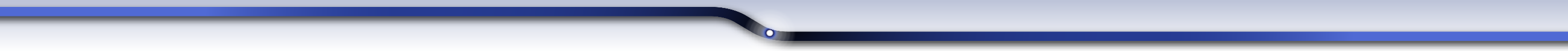 Team KY SCOPE       Case Study Presentation
Jason Joy, PATHways, MS, LMFT
8
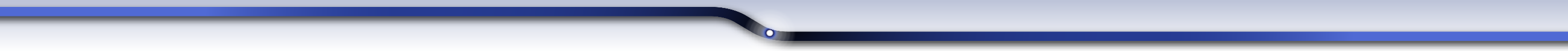 Background on Case
30 year old pregnant female; currently in PATHWays care for obstetrics, substance abuse treatment, medically assisted treatment for opioid use disorder
Mom attends weekly sessions; has tested positive for illicit stimulants; denies intentional use of drugs but is around others who do
1- and 4-year-old sons in kinship care due to mom’s return to using 6 months after 1-year-old was born
9
[Speaker Notes: What is your profession/field? (Ex. Case manager, counselor, peer specialist, educator, etc.)
What is the setting? (Clinical, school-based (elementary, middle, high school, etc.)
What are two or three key background pieces about the individual for whom you have questions? (Age, behavior history, intervention history, strengths)]
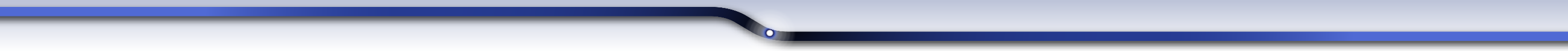 Primary Areas of Concern
For Mom: stable recovery, partner concerns, supervision of children in kinship care, did not complete high school, others in home use drugs with father’s permission, concerns that leaving father could jeopardize contact with children
For children: for her pregnancy; for her two boys in kinship care, for hyperactivity of preschooler
For preschooler, concerns about hyperactivity, aggression, not easily redirected; considering Head Start enrollment
10
[Speaker Notes: What is the primary concern you have with this individual? Why is this behavior a concern? 
(For example, frequent temper tantrums, continued drug use, noncompliance with medications, etc.) Include details if you are comfortable.]
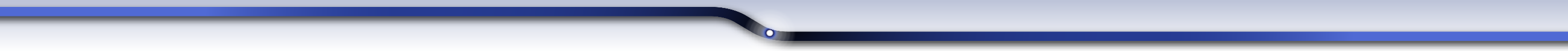 Goals, Barriers, Strengths
Goals:
Mom wants custody of children and to parent her expectant baby, nurturing and well-supervised environment in present placement
Preschool son has difficulty with high activity, aggression, and re-direction 
Barriers:
Mom’s continued drug use during this pregnancy
Mom’s relationship with boys’ father; lives with him, his relatives have custody of boys; father has been abusive, dealt drugs in past
Mom feels she can not leave the father without limiting her chance of contact with her children
Current kinship care concerns, per mom’s report they are not being supervised well by designated caregiver
Strengths: 
Mom actively engaged in treatment; seeks advise and help from group members
Mom shares treatment information with DCBS
Mom has steady income from disability check
Mom wants custody of children
Maternal grandmother active in mom’s life, has provided stable environment for children in past
Sons are healthy, energetic
Sons have bond with mom and maternal grandmother
11
[Speaker Notes: Does the individual have a goal that has not yet been met? (For example, “Reduce tantrums during transition times from 5 times to 3 times a week.” “Increase medication compliance in the next 3 months.”)
Describe the contributing factors that may have kept the individual from progressing.
What are family/child strengths?]
Breakout Discussion to ~ 3:10pm
Take a photo of this slide!
What are some family/child strengths?
What are some strategies suggested by your group?
Do you have any resources, websites, or documents to share with Project SCOPE colleagues?
Other comments/questions/suggestions
12
Evaluation
Pre-series survey; evaluations after each session and after series
Incentives: drawing after each session; book selection for participants who attend all sessions; certificate of attendance for sessions attended
13
[Speaker Notes: Emily

Reminder: once you complete your evaluation you are eligible for a door prize.
Congrats to Amy Adams who was our winner from last week.
She won an educational toy generously courtesy of Lakeshore.]
Questions
Content and case presentations: caroline.gooden@uky.edu; christine.hausman@uky.edu
Technology: brandon.cannada@uky.edu
Evaluation and case presentations: emily.moseley@uky.edu

See you for next session IN ONE WEEK! Oct 27 at 2pm 
Trauma Informed Interventions for Families with Young Children, Miriam Silman, Department for Behavioral Health
14